ДЕНЬ ОТКРЫТЫХ ДВЕРЕЙИФИЯиМК    БГУ
Институт филологии,
иностранных языков и
массовых коммуникаций
приглашает учащихся 
10-11 классов на
Осенний День Открытых Дверей

ПРОГРАММАДата: 07 ноября 2019 г. Время: 13 часовМесто: 2 корпус БГУ, ул. Ранжурова, 6, ауд. 2210
Занимательный русский язык «Знаете ли вы?»
Дата: 07 ноября 2019 г. Время: 13 часовМесто: 3 корпус БГУ, ул. Сухэ-Батора, 16а, ауд.3201· 
Мастер-класс по лингвострановедению «Национальный характер англичан: правда и мифы» Викторина по английскому языку «Что? Где? Когда?»Мастер-класс по китайскому языку «Китайский – это просто» Мастер-класс «Мобильная лаборатория немецких ученых» Экспресс-курс французского языка «Parlez-vous français?»
Дата: 08 ноября 2019 г. Время: 13 часовМесто: 2 корпус БГУ, ул. Ранжурова, 6, ауд. 2210
 Встреча со студентами «Филолог – это звучит гордо»  Мастер-класс «Трудные вопросы орфографии»
Наш сайт: http://www.bsu.ru/abit/
Vk: https://vk.com/bsu03
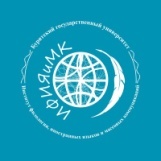 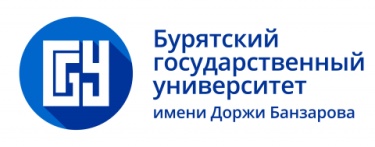